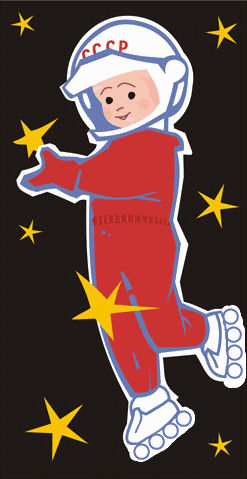 Вселенная
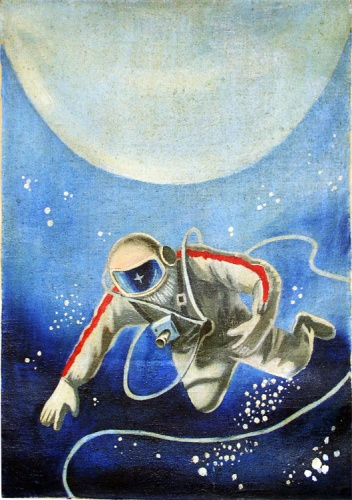 Кроссворд
Составил    Табунов Дмитрий2а классМОУ СОШ №з33г. Нижний Тагил
Вселенная
Светятся звёзды, светятся…
Даже порой не верится,
Что так велика Вселенная.
В небо смолистое – чёрное
Гляжу, всё забыв на свете….
А всё – таки это здорово,
Что ночью нам звёзды светят.
В. Лошадкин
10. Самая маленькая планета в Солнечной системе.
2. Самая большая звезда Галактики.
1. Маленькие мерцающие огоньки в ночном небе.
3. Гигантская звездная система.
8. Планета, окружённая плоскими кольцами.
5. Самое близкое к  Земле небесное тело.
9. Первый в мире космонавт.
4. «Наш дом» в Солнечной системе.
7. Название космического корабля Ю. Гагарина.
6. Название нашей планеты.
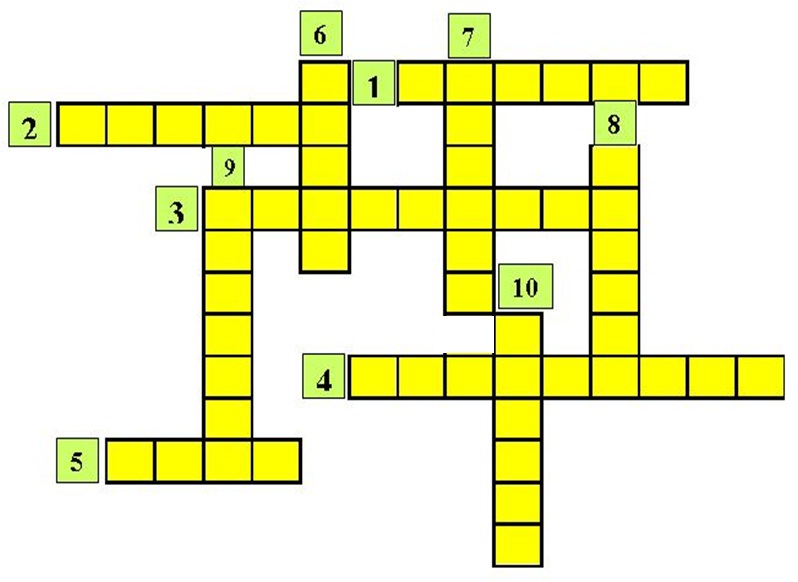 З

М

Я
З    В   Ё    З   Д   Ы
О
С

О
К
С    О   Л   Н   Ц   Е
С 

Т
У
 Р
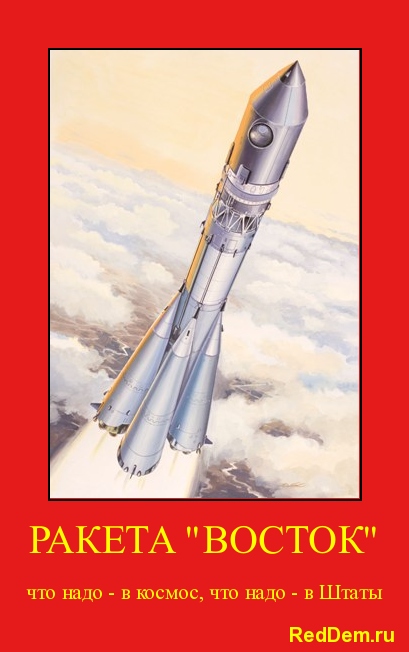 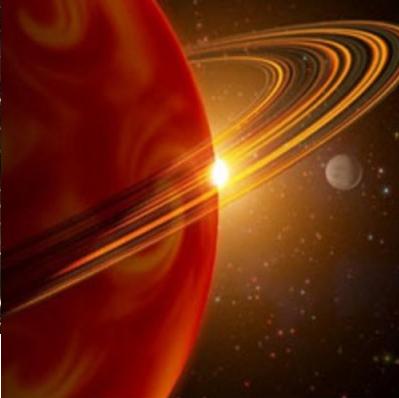 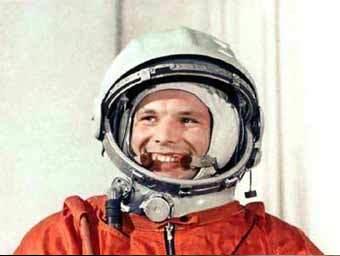 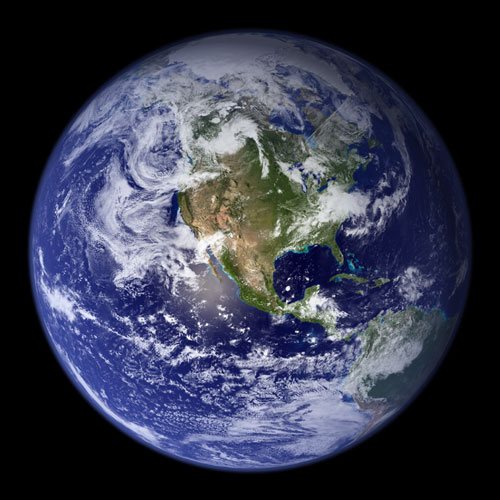 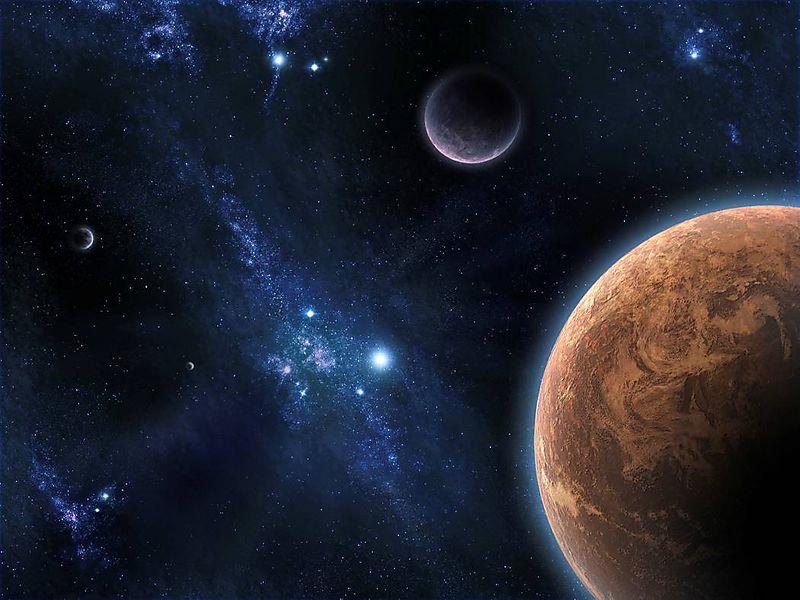 Г   А    Л   А   К    Т   И   К  А
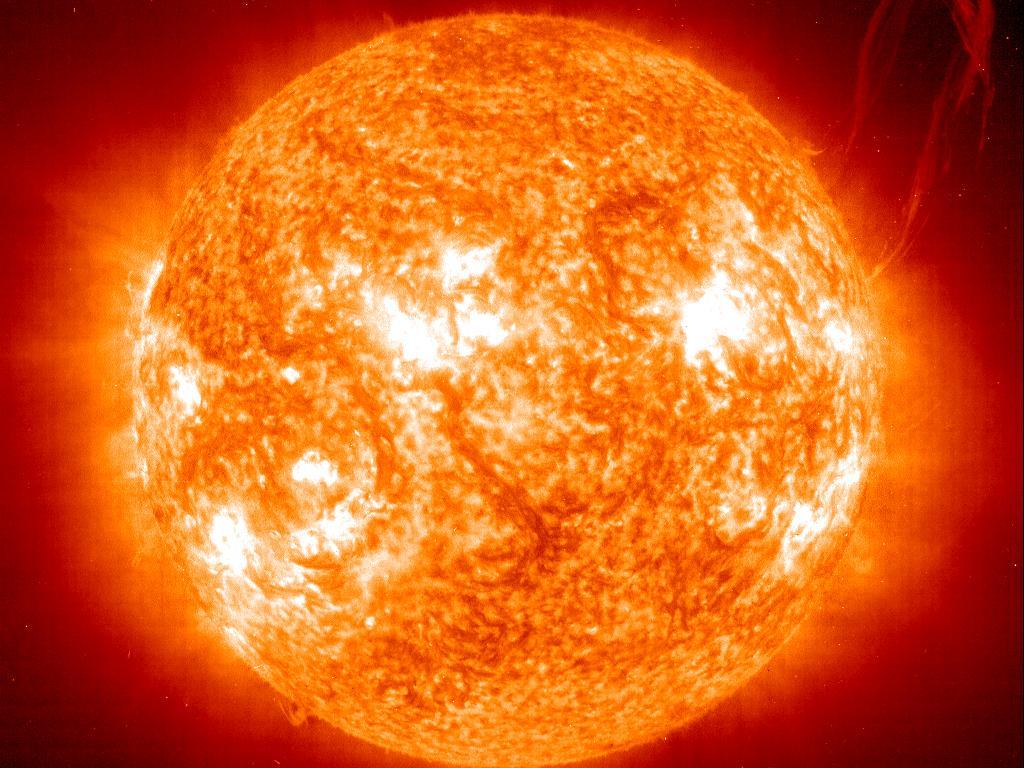 А
Г
А
Р
И
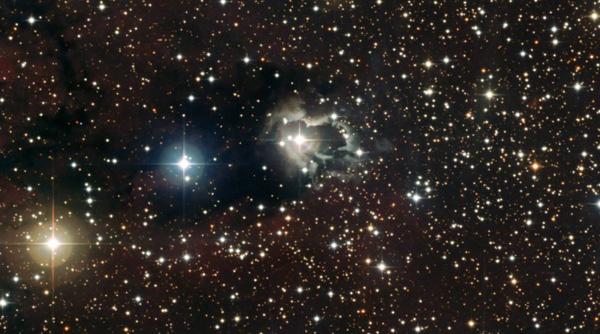 П

У
Т
О
Н
В    С   Е   Л   Е    Н   Н   А   Я
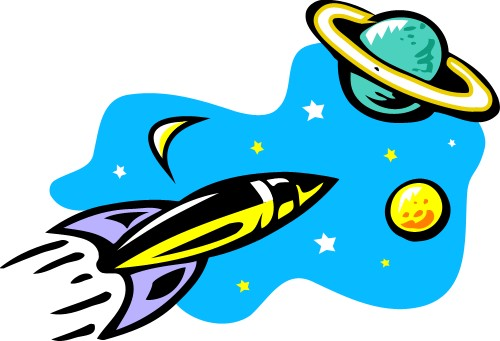 Л    У    Н   А
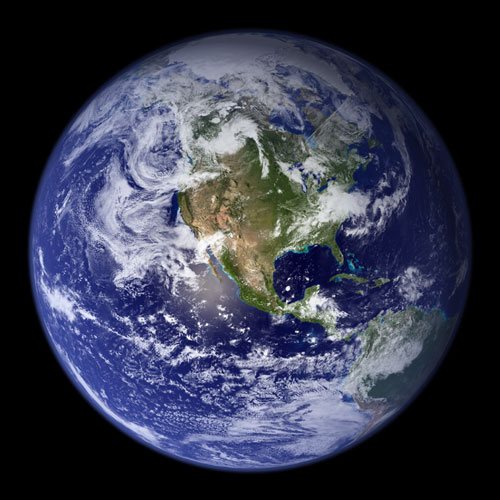 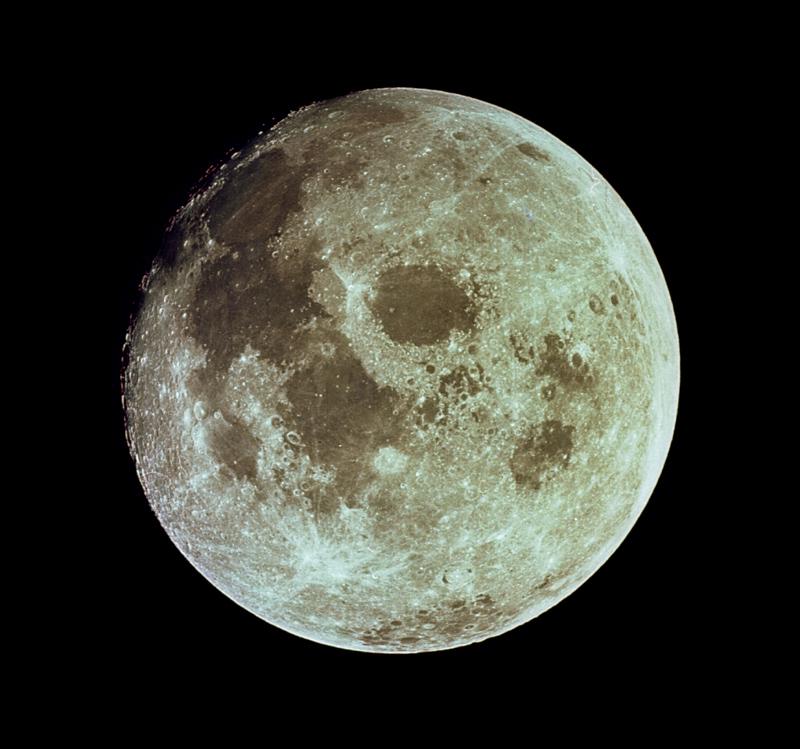 МОЛОДЦЫ!
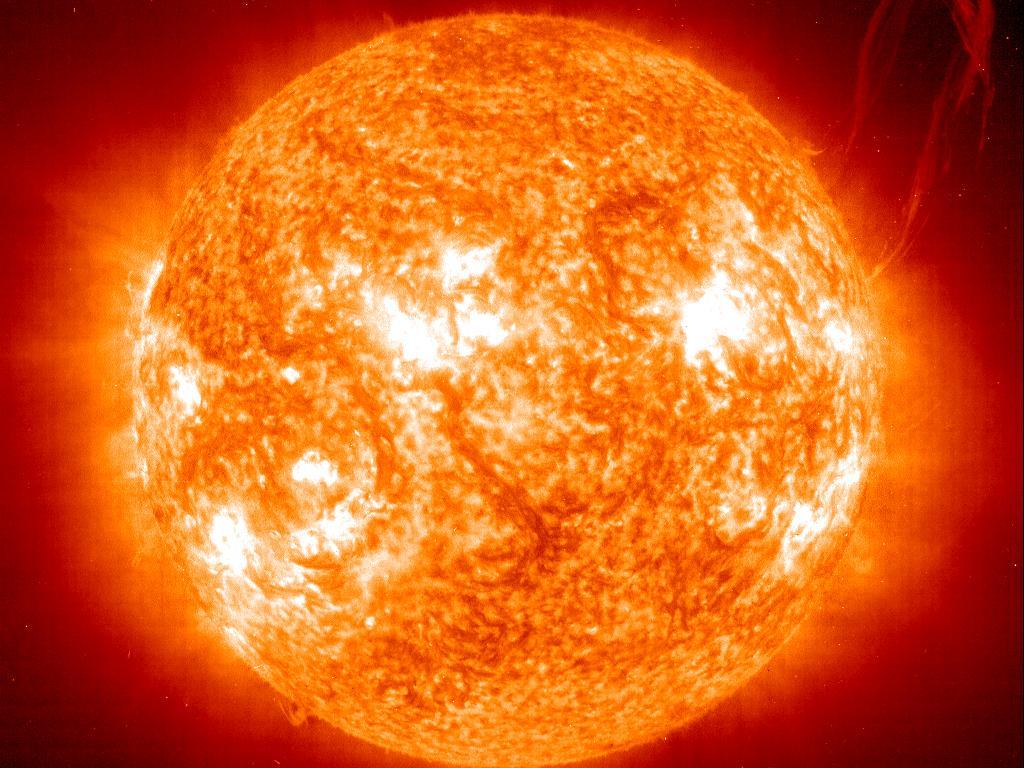 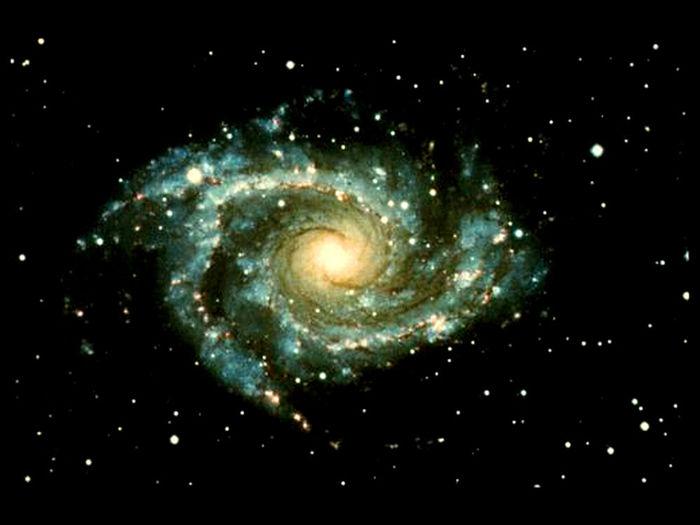